Deskundigheid & Kwaliteit
Les 3 | MZ3
13.3 & 13.4 (MZ)
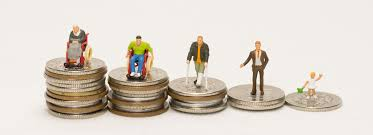 13.3 Indicatie voor zorg en ondersteuning
Voor wettelijk geregelde zorg heb je toestemming nodig, waarom is dat?
Beheersing van de zorgkosten
Hoe noemen we die toestemming?
Een ‘indicatie’
Bepaalde zorg is vrijgesteld van indicatie:
Huisarts
Tandarts
Verloskunde
Fysiotherapie
Medisch specialist: altijd verwijzing nodig
Opname ziekenhuis / GGZ bepaalt medisch specialist
Medicijnen (recept nodig)
Langdurige zorg: indicatie nodig van het?
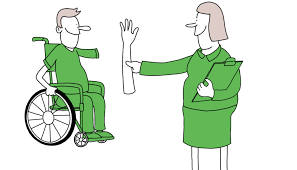 Indicatie door gemeente
Gebruik maken van WMO en Jeugdwet vraagt indicatie vanuit gemeente
Hiervoor zijn de WMO-consulenten
Gemeente werkt samen met jeugdteam of CJG
Deze schakelen indien nodig professionele jeugdhulp in
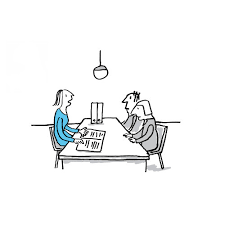 Indicatie in beeld
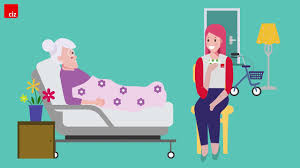 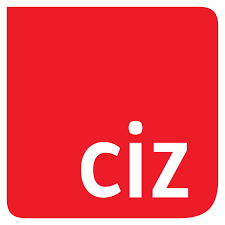 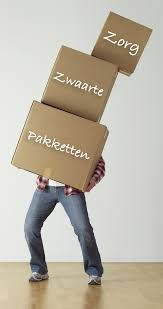 CIZ geeft indicatiestelling af
Dat doet zij na een intake
Indicatie -> zorgprofiel 
Zorgprofiel = weergave van de zwaarte van de zorg/begeleiding (zorgzwaarteprofiel)
CIZ maakt onderscheid in sectoren:
Verpleging en verzorging (VV)
Verst geh zorg (VG)
Licht verst geh.zorg (LVG)
Lich. Gehan.zorg (LG)
Zintuiglijk geh.zorg auditief (ZGAUD)
Zintuigl. Geh.zorg visueel (ZGVIS)
Geestelijke gez.zorg (GGZ)
Tarieven
Elke sector kent eigen niveaus van zorgzwaarte
Vaste tarieven per instelling op jaarbasis
Opgesplitst in pers. Verzorging, verpleging, ind. Beg, groepsbeg. + evt. vervoerskosten
Meeste zorgprofielen (vooral zware) worden direct aan instellingen vergoed
Niet altijd betaald vanuit Wlz (lage profielen = lichte zorg/beg.)
Wlz betaalt wel voor deze groep mensen als ze in een instelling wonen
Thuis wonen= aankloppen bij gemeente (ondersteuning vanuit WMO) en evt. bij zorgverzekeraar (behandeling/verpleging of verzorging).
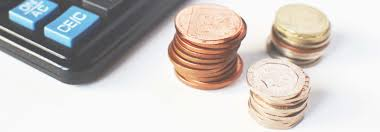 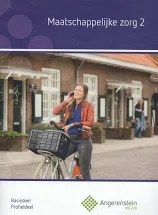 Angerenstein
Ga naar welzijn.angerenstein.nl
Ga naar Maatschappelijke zorg
Ga dan naar Maatschappelijke zorg 2
Naar VW thema 13
Maak opdracht 6 & 8
Sla je opdrachten goed op in je pc, is aan het eind van LP 10 je bewijs van inzet en voorwaarde om de toets te kunnen halen.
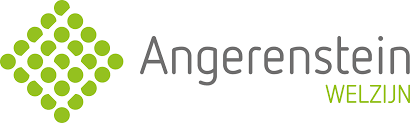